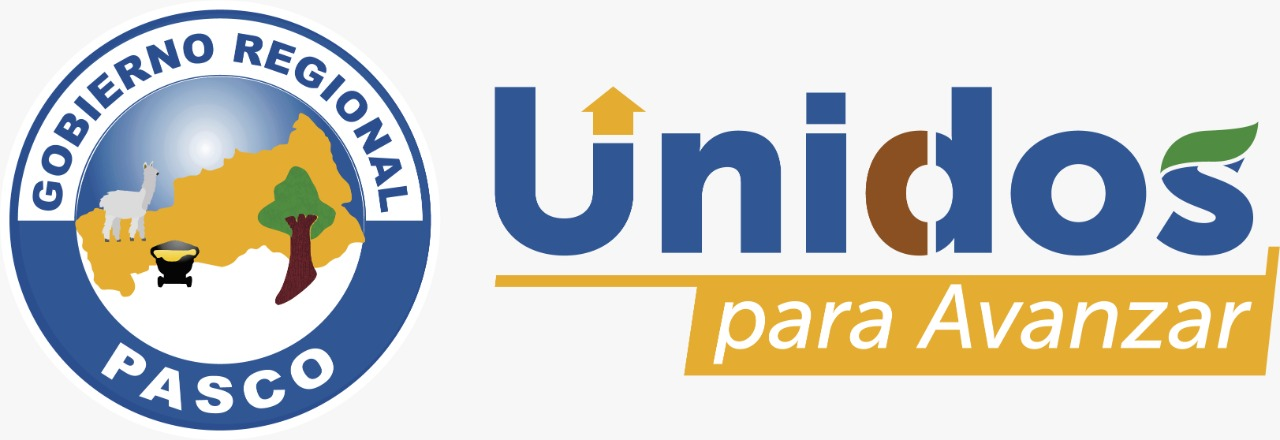 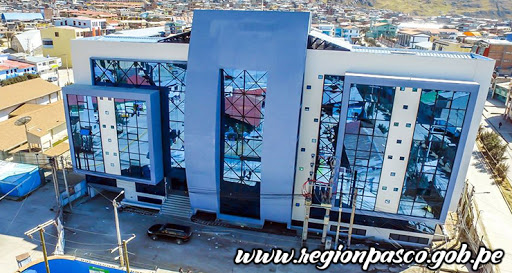 EJECUCION PRESUPUESTAL 2023Pliego 456. GOBIERNO REGIONAL DE PASCO
1
PRESUPUESTO INSTITUCIONAL MODIFICADO 2023
PRESUPUESTO 2023
GORE PASCO - DISTRIBUCION POR FUENTE DE FINANCIAMIENTO
GORE PASCO A LA FECHA CUENTA CON UN PIM DE S/. 966,637,964 EN LAS DIVERSAS FUENTES DE FINANCIAMIENTO

A LA FECHA SE TIENE CERTIFICADO LA SUMA DE S/. 682,203,157 QUE REPRESENTA EL 70.57% DEL PIM.

SE CUENTA CON UNA EJECUCION EN DEVENGADO DE S/. 257,895,276 QUE REPRESENTA EL 26.7% DEL PIM
PRESUPUESTO 2023
GORE PASCO - DISTRIBUCION POR FUNCIONES
EL PRESUPUESTO DEL GORE PASCO SE CONCENTRA EN LOS SECTORES DE EDUCACIÓN CON EL 40%, SEGUIDO DE SALUD CON EL 30.37% Y TRANSPORTE CON EL 17.28%
EJECUCION PRESUPUESTAL DE ACTIVIDADES
EJECUCION PRESUPUESTAL 2023
DISTRIBUCION POR FUENTE DE FINANCIAMIENTO
GORE PASCO A LA FECHA CUENTA CON UN PIM DE S/. 604,274,302 EN LAS DIVERSAS FUENTES DE FINANCIAMIENTO

A LA FECHA SE TIENE CERTIFICADO LA SUMA DE S/. 352,297,947 QUE REPRESENTA EL 58.3% DEL PIM.

SE CUENTA CON UNA EJECUCION DE S/. 218,938,249 QUE REPRESENTA EL 36.2% DEL PIM
EJECUCION PRESUPUESTAL 2023
DISTRIBUCION POR GENERICA DE GASTOS
EJECUCION PRESUPUESTAL 2023
DISTRIBUCION POR UNIDADES EJECUTORAS
EJECUCION PRESUPUESTAL DE INVERSIONES
EJECUCION PRESUPUESTAL 2023
DISTRIBUCION POR FUENTES DE FINANCIAMIENTO
GORE PASCO A LA FECHA CUENTA CON UN PIM DE S/. 362,363,662 EN LAS DIVERSAS FUENTES DE FINANCIAMIENTO

A LA FECHA SE TIENE CERTIFICADO LA SUMA DE S/. 329,905,209 QUE REPRESENTA EL 91% DEL PIM.

SE CUENTA CON UNA EJECUCION DE S/. 38,957,027 QUE REPRESENTA EL 10.8% DEL PIM
EJECUCION PRESUPUESTAL 2023
DISTRIBUCION POR UNIDADES EJECUTORAS
EL GORE PASCO CUENTA CON 5 UNIDADES EJECUTORAS QUE EJECUTAN INVERSIONES.
ESTADO SITUACIONAL DE LAS OBRAS
PROYECTOS DE INVERSIÓN
48 PROYECTOS DE INVERSIÓN
MONTO DE INVERSION
S/  843,676,001.63
EJECUCION PRESUPUESTAL POR PROYECTOS
EJECUCION PRESUPUESTAL POR PROYECTOS
EJECUCION PRESUPUESTAL POR PROYECTOS
EJECUCION PRESUPUESTAL POR PROYECTOS
EJECUCION PRESUPUESTAL POR PROYECTOS
EJECUCION PRESUPUESTAL POR PROYECTOS
EJECUCION PRESUPUESTAL POR PROYECTOS
EJECUCION PRESUPUESTAL POR PROYECTOS
EJECUCION PRESUPUESTAL POR PROYECTOS
EJECUCION PRESUPUESTAL POR PROYECTOS
EJECUCION PRESUPUESTAL POR PROYECTOS
EJECUCION PRESUPUESTAL POR PROYECTOS
EJECUCION PRESUPUESTAL POR PROYECTOS
EJECUCION PRESUPUESTAL POR PROYECTOS
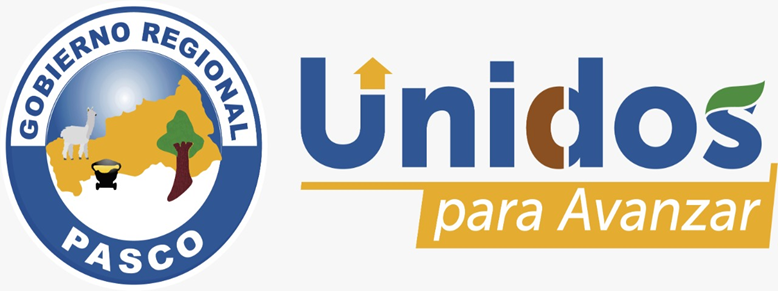 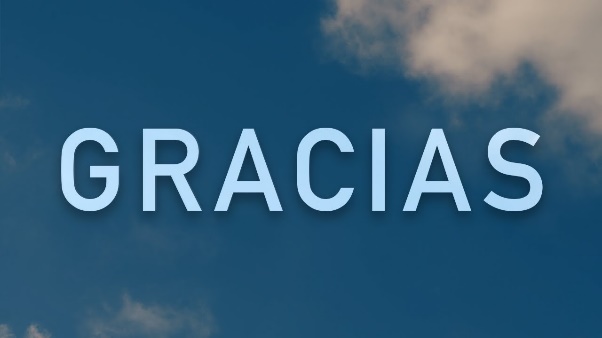